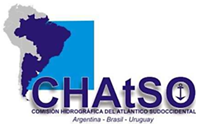 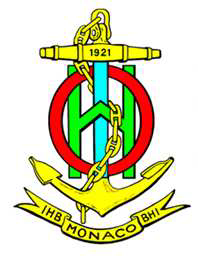 INFORME DEL COMITE DE PLANEAMIENTO
CHATSO 12 - 2018
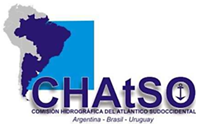 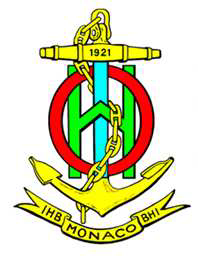 INFORME DEL COMITE DE PLANEAMIENTO
Secuencia de la presentación:

Tareas;
Procedimientos;
Lista de Acciones;
Cartas INT;
Cartas Electrónicas (ENC); 
Recomendaciones;
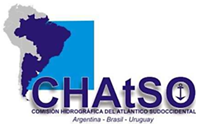 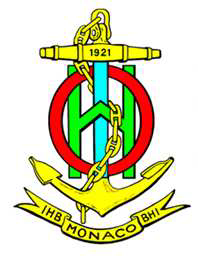 INFORME DEL COMITÉ DE PLANEAMIENTO
Tareas:

El Comité de Planeamiento deberá estudiar los puntos enumerados a continuación que son de interés común de los miembros de la CHAtSO y propondrá las acciones que se vayan estableciendo en las reuniones que se realicen:
Elaborar un planeamiento de cartas electrónicas de navegación (ENCs) de las áreas contiguas y coordinar su ejecución;
Coordinar la ejecución de cartas INT en papel de acuerdo a lo establecido por el grupo de trabajo (documento CHAtSO 2.06.1);
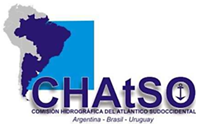 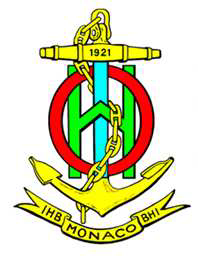 INFORME DEL COMITÉ DE PLANEAMIENTO
Tareas:

Estudiar y proponer medidas para perfeccionar la consistencia de las ENCs;
Elaborar el planeamiento de determinación de las necesidades de capacidades y efectuar la supervisión de su ejecución; y
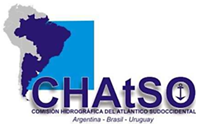 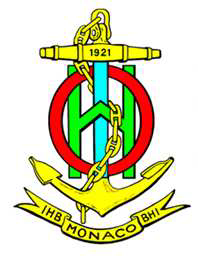 INFORME DEL COMITE DE PLANEAMIENTO
Procedimientos:

Deben observarse los siguientes procedimientos:

El Comité será conformado por un representante de cada Servicio Hidrográfico;
La Presidencia del Comité  será ejercida por el representante del Servicio Hidrográfico que ostente la Presidencia de la CHAtSO
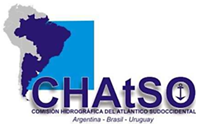 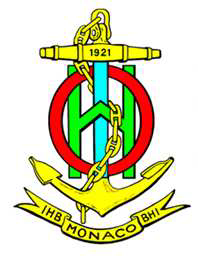 INFORME DEL COMITÉ DE PLANEAMIENTO
Procedimientos:

Los Informes de los trabajos desarrollados por el Comité deberán ser enviados a la Secretaria de la CHAtSO 45 días antes de cada reunión de la Comisión.
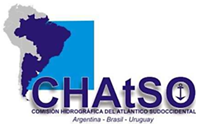 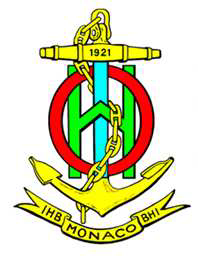 INFORME DEL COMITE DE PLANEAMIENTO
Lista de Acciones:
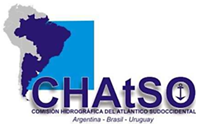 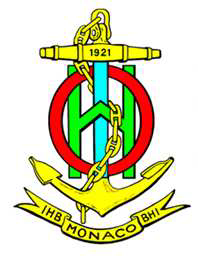 INFORME DEL COMITE DE PLANEAMIENTO
Lista de Acciones:
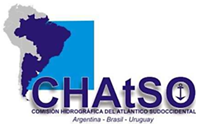 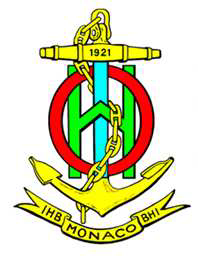 CAPACITACION 2017
EJECUTADA
Batimetria RTK (P-16) Brasil
Fotogrametria Digital Com Imagenes Satelitales (P-22)
Argentina
Administración de Datos Digitales (P-27)
Uruguay
Taller sobre campañas de Sondeos Offshore (análisis geofísicos e identificación de montes submarinos) Implementado en el año 2017.Invitacion Comisión Hidrográfica del Pacifico Sud-Occidental
CAPACITACION 2018 PLANIFICADA
Sonar de Barrido Lateral  (BRASIL)
MSDI (URUGUAY)
Relevamiento Hidrográfico en Aguas Someras (Argentina)

Fotogrametría Digital con imágenes satelitales
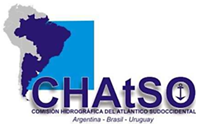 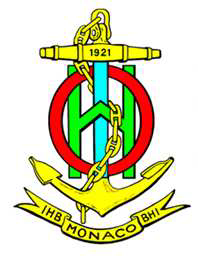 INFORME DEL COMITE DE PLANEAMIENTO
Lista de Acciones:
CAPACITACION SUGERIDA POR :
BRASIL:
CAPACITACION SUGERIDA POR :
ARGENTINA:

Curso de Hidrografía para Oficiales Navales Y Estudiantes Civiles (Cat. “B” ISCB) 
 Licenciatura en Cartografía (Cat. “A” ISCB).
CAPACITACION SUGERIDA POR :
URUGUAY:
Ofrece pasantía de aplicación práctica en el empleo de ecosonda multihaz.
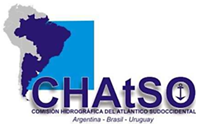 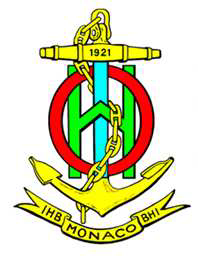 Lista de Acciones:
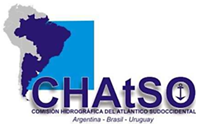 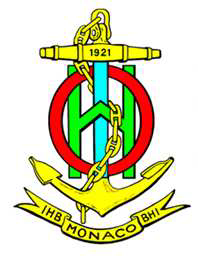 Lista de Acciones:
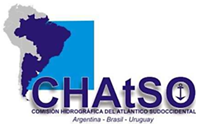 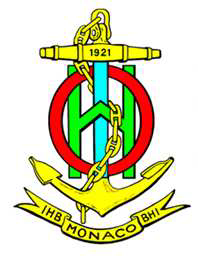 Lista de Acciones:
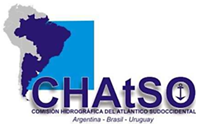 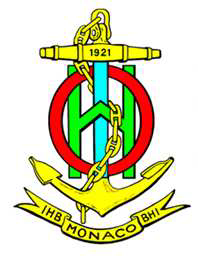 Lista de Acciones:
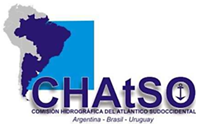 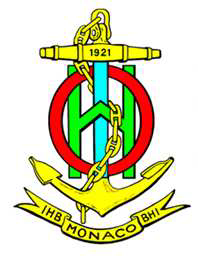 Cartas INT: 76% de las cartas INT planeadas están disponibles.
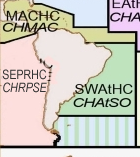 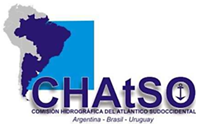 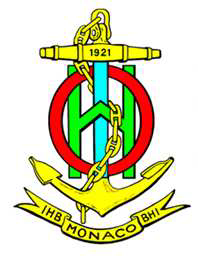 Celdas ENC: 81,9% delas celdas ENC planeadas están disponibles.
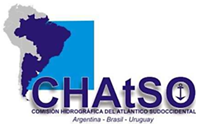 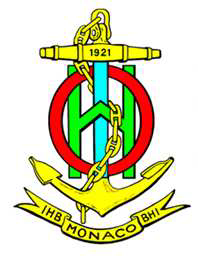 Recomendaciones:
a) Solicitar a los países miembros de la CHAtSO que cumplen con el Plan de Trabajo en el Anexo D;
b) Solicitar a los miembros del Comité de Planeamiento que informen, al Presidente de dicho Comité, cualquier posibilidad de capacitación y formación, dentro de los Servicios Hidrográficos Nacionales, que se pueden ofrecer a otros servicios en forma oportuna; 
c) Solicitar a los integrantes del Grupo de Trabajo sobre seguimiento y análisis de la Norma S-100 y publicaciones derivadas que informen al Comité de Planeamiento, anualmente, los temas tratados y los progresos realizados en el desarrollo de los trabajos; y
d) Solicitar  que se mantenga el ítem no 7 de la Lista de Acciones da CHAtSO8, solicitando al SH de Paraguay que proporcione el nombre de un miembro para el Comité de Planeamiento.
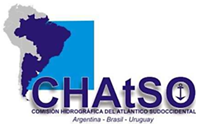 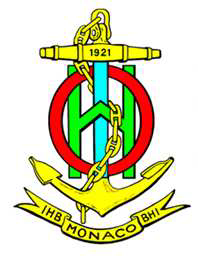 INTEGRANTES
Integrantes del Comité de Planeamiento:

Capitán de Corbeta Niki Silvera
Teniente de Navío Roció del Valle Borjas
Capitán de Corbeta Rafael Vieira ENTRANTE
PENDIENTE CONFIRMACION DELEGADO  DHN PARAGUAY